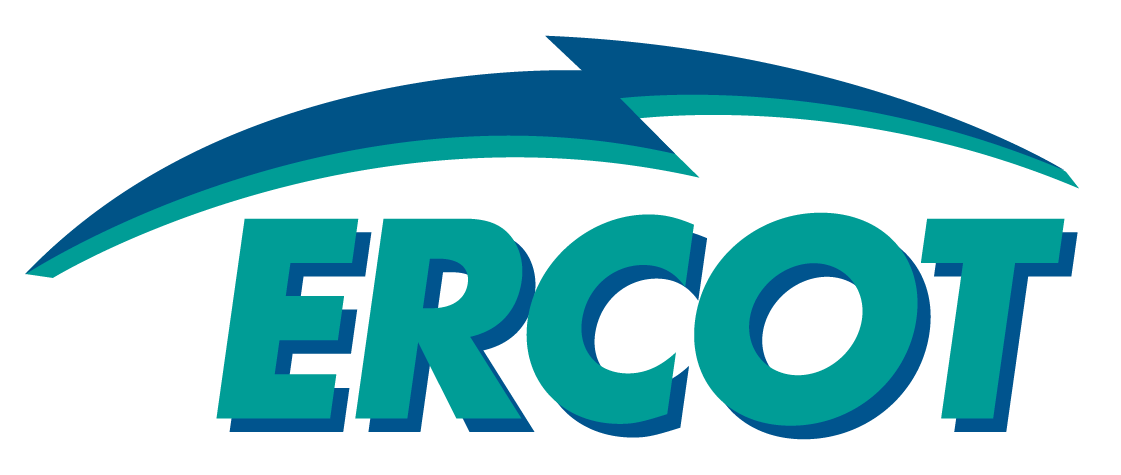 Flight Testing Update

Paul Yockey
Flight Administrator
 
Texas Set Working Group
02/18/15
Flight 0215
Flight 0215 Summary
Flight 0215 is 51.04% Complete through noon 02/17/2015
3 New CRs are testing (Including 2 additional DUNS)
Existing CRs: 1 CRs is testing for Change of Service Provider, and 1 CR is adding new territories (1 withdrew from testing).
641 tasks are scheduled including connectivity (approximately a 42% decrease in tasks and approximately a 70% decrease in actual test days using the newly implemented Flight testing script pack)
Texas Set Working Group
02/18/15
Flight 2015
Schedule
Flight 0215 signup began 01/07/15
Flight 0215 signup deadline was 01/14/15 (03/27/15 is the adhoc signup deadline for Current MPs Only, subject to Flight Administrator and TDSPs’ Approval)
Connectivity kick-off conference call was 01/20/15
Flight kick-off conference call was 02/13/15
Day 1 transactions began 02/16/15
Flight 0215 is scheduled to conclude 02/27/15 (contingency/Adhoc period until 04/17/15)
Texas Set Working Group
02/18/15
Questions?
Texas Set Working Group
02/18/15